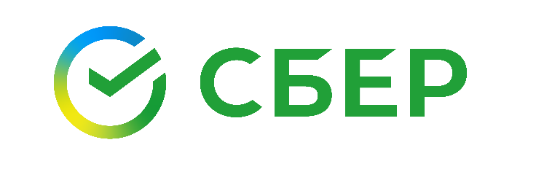 Приложение СберKids
Ребёнок в отдельном приложении сможет  контролировать свои расходы и копить на мечту
Бесплатная
 пластиковая карта
Родительский контроль
Можно настроить лимиты на покупки и отслеживать траты ребёнка 
в приложении СберБанк Онлайн
для детей от 6 до 13 лет
Родители смогут

В любой момент перевести деньги ребёнку на карманные расходы

Контролировать траты ребёнка: отслеживать баланс, просматривать историю операций, настраивать лимиты на покупки
Дети смогут

Получать 2% кэшбэка бонусами СберСпасибо за каждую покупку
Сами расплачиваться картой в магазинах и Интернете
Откладывать на мечту в специальной копилке в приложении СберKids
Прокачивать знания в финансах с обучающими видео и тестами
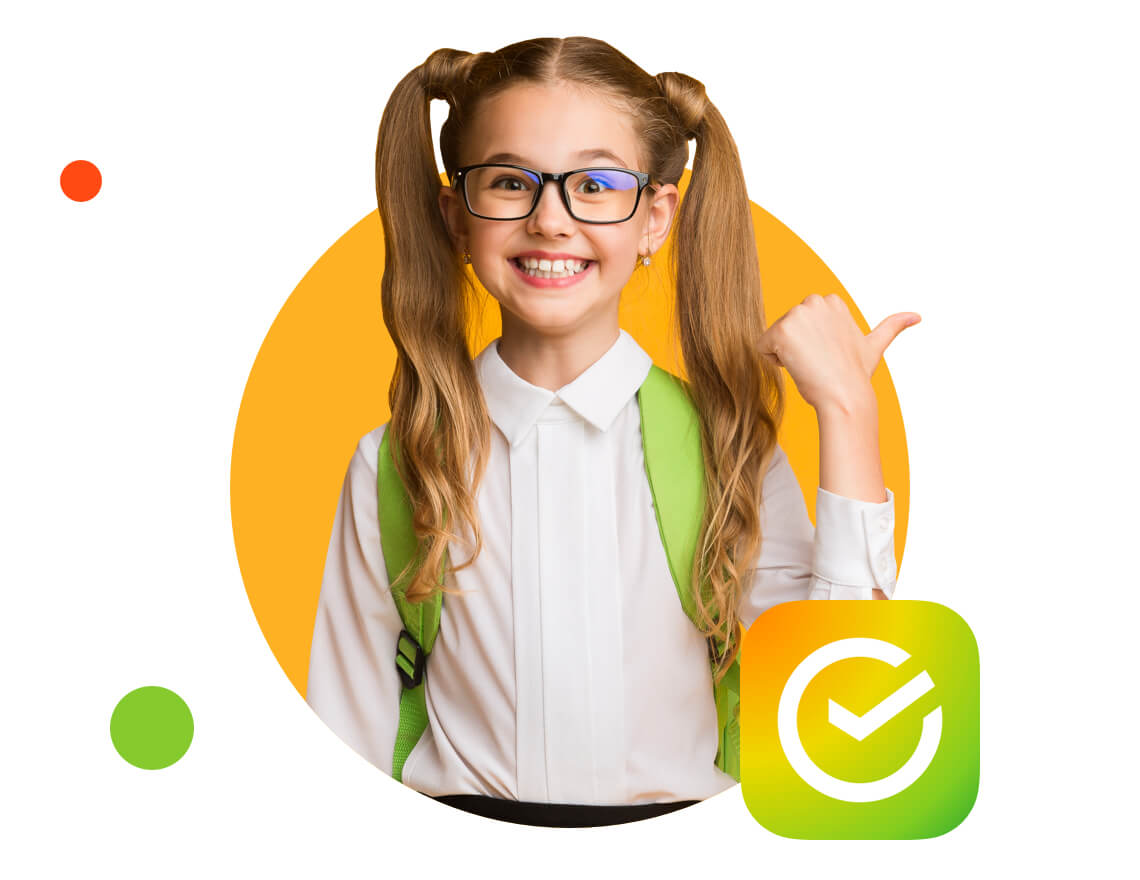 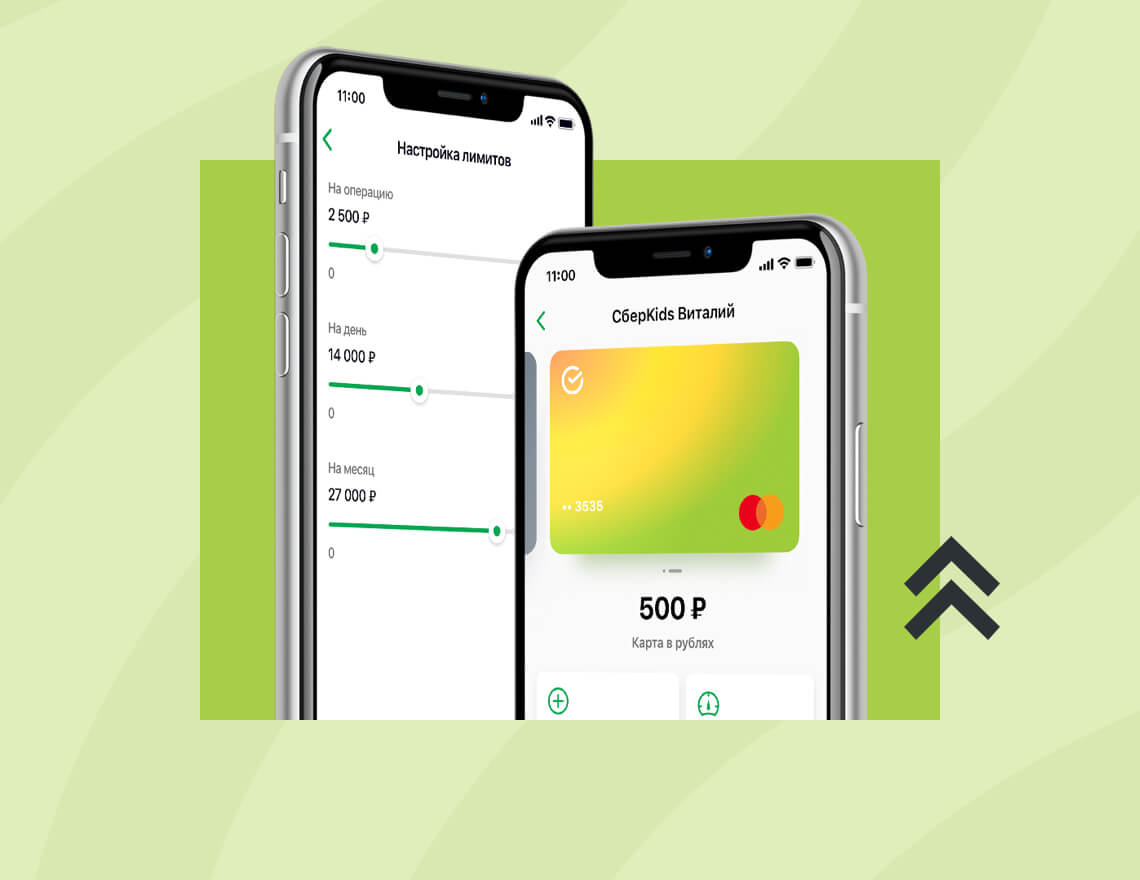 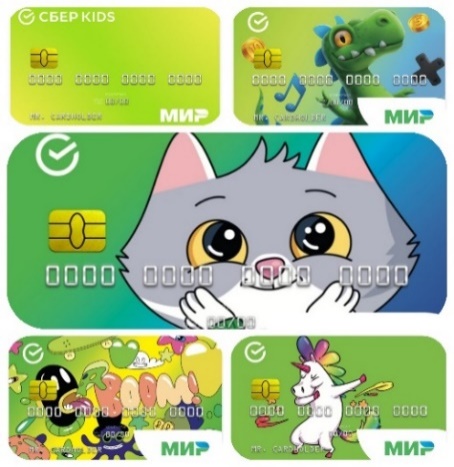 5 дизайнов карты на выбор
При оформлении карты в приложении 
СберБанк Онлайн можно выбрать дизайн, 
который понравится вашему ребенку
Чтобы оформить детскую СберКарту можно подать заявку в приложении СберБанкОнлайн 
или заказать карту в удобном для Вас офисе банка